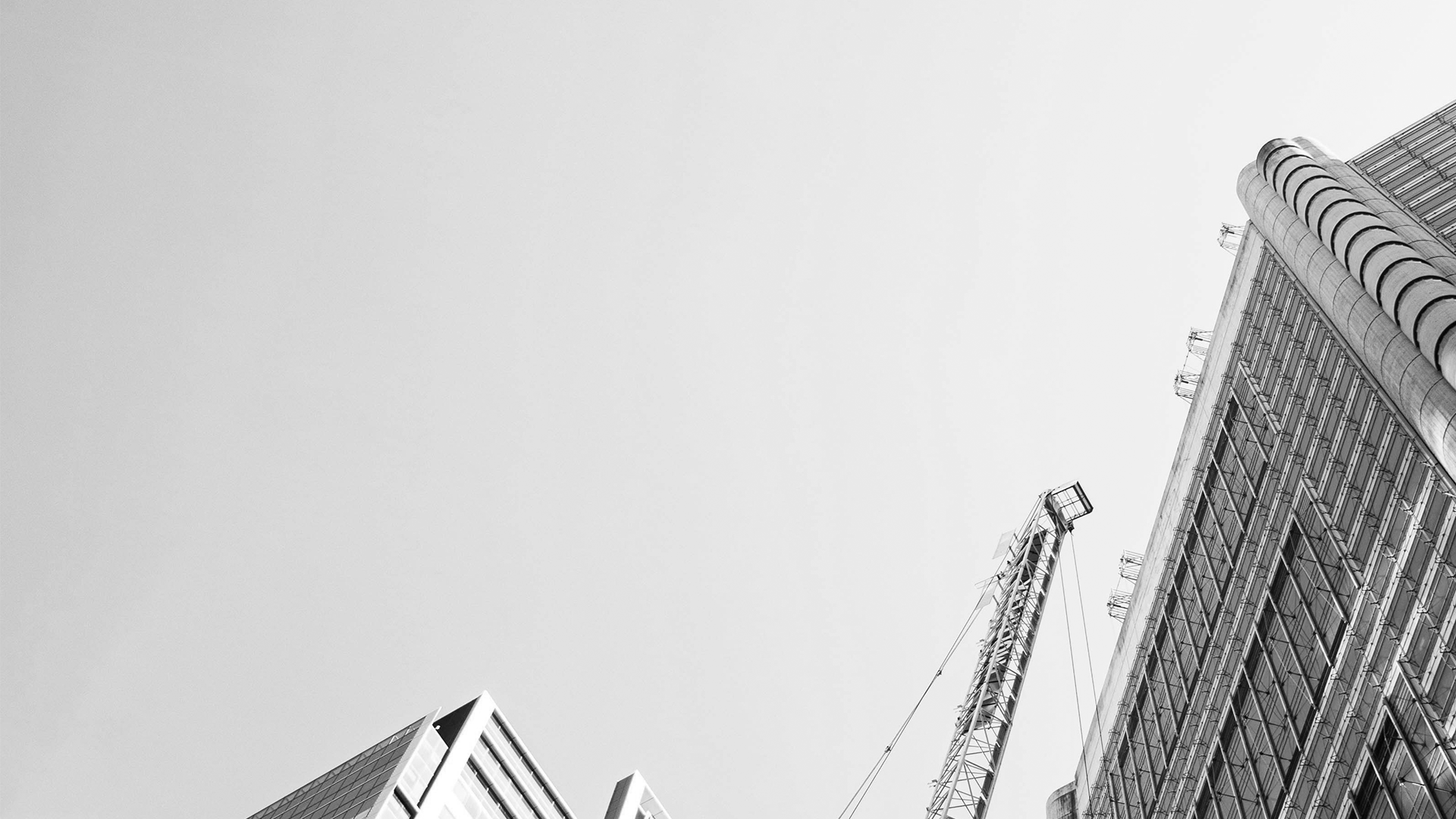 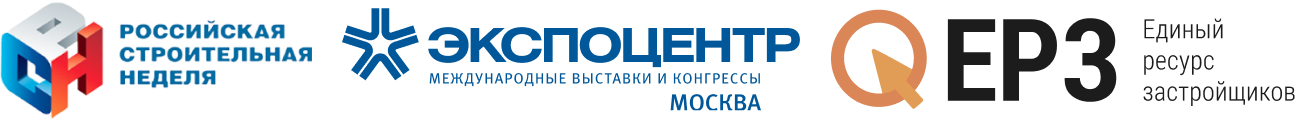 РОССИЙСКАЯ СТРОИТЕЛЬНАЯ НЕДЕЛЯ 2025
Цифровизация девелопмента: полный цикл цифровых решений для недвижимости
Олег Кирьянов, Директор по развитию Сбер Бизнес Софт

14 марта
Применение AI стремительно растет
2
х4
рост внедрений AI в разных отраслях
Объем рынка ИИ в России, млрд ₽
21
19
от 65 до 95%
17
14
11
9
2019
2020
2021
2022
2023
2024
McKinsey “The State of AI” report
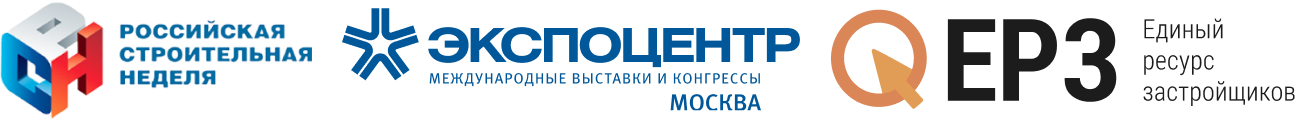 Прогноз Bloomberg, https://www.bloomberg.com/press-releases/...
Готовность использования ИИ организациями в приоритетных отраслях экономики
3
Перевозки
Здравоохранение
Промышленность
Сельское хозяйство
Строительство
Применяют ИИ
Планируют применение ИИ
Не планируют использовать ИИ
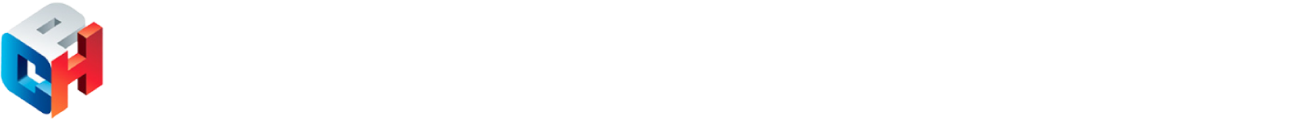 4
Динамическое ценообразование 
в недвижимости
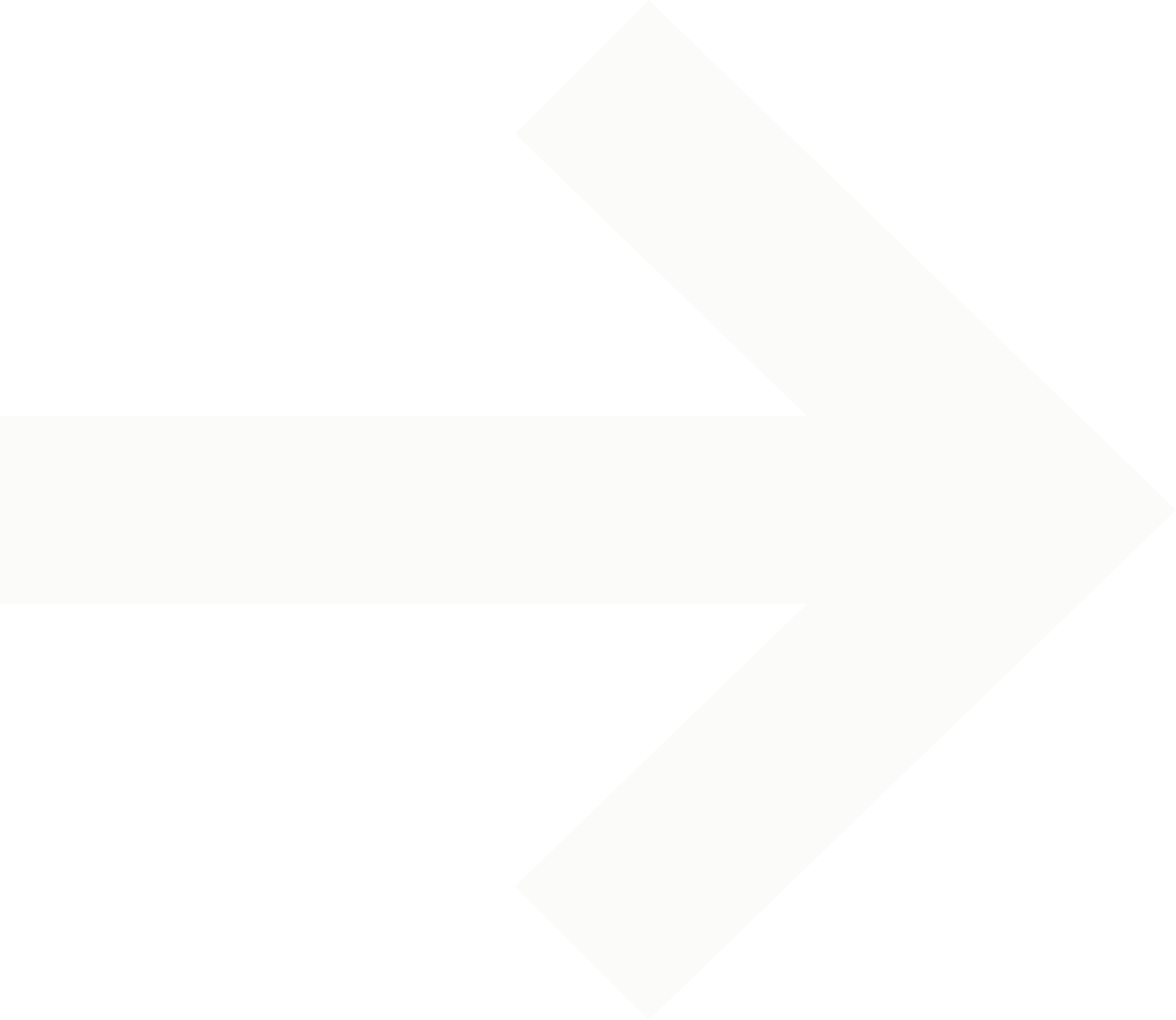 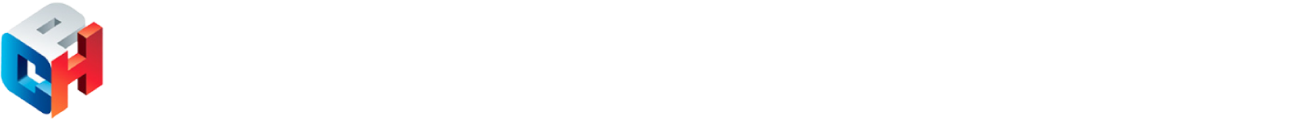 AI сервис Для определения цен на жилую недвижимость
5
Пользователи сервиса
Девелоперы (Маркетинг, аналитика и продажи)
Агентства недвижимости (партнеры застройщиков)
Выгоды от использования сервиса
минимизирует влияние человеческого фактора (субъективность, ошибки ручной обработки)
повышает скорость расчетов
повышает качество прогноза за счет учета многообразия факторов и условий
Бизнес-эффекты
Равномерность выбытия ассортимента
Стабильный денежный  поток
Максимальная выгода от продаж / Дополнительная выручка
География: Города 300 000+ жителей
Типы объектов: Квартиры, апартаменты
Классы объектов: Эконом, комфорт, бизнес
Формат результата: Saas, On-premise
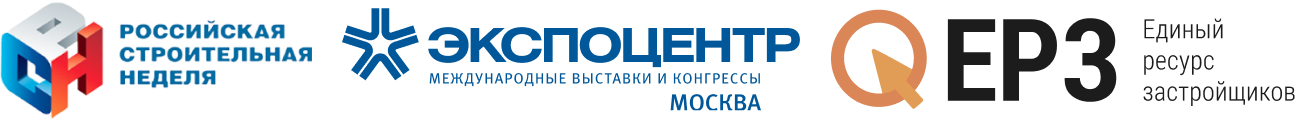 Сроки разработки от 2 до 40 рабочих дней
Гибкий AI подход к формированию цены с учетом конъюнктуры рынка и бизнес-целей застройщика
6
Модуль «ДИНАМИКА»
Рекомендация по управлению ассортиментом
Для объектов в процессе продажи
квартир/апартаментов на продажу, исходя из 
срока и стратегии реализации объекта
ликвидности помещений
сезонных колебаний спроса
Регулярная (от 1 дня) корректировка цен
в процессе продажи, исходя из
откликов покупателей 
рыночных трендов
выполнения плана продаж
Рекомендация по стартовой цене
Модуль «СТАРТ»
Для объектов до старта продаж
квартиры/апартамента на момент начала продаж, исходя из 
конкурентного окружения
состояния рынка
специфики проекта
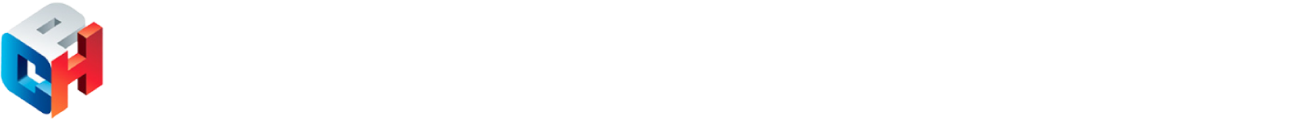 7
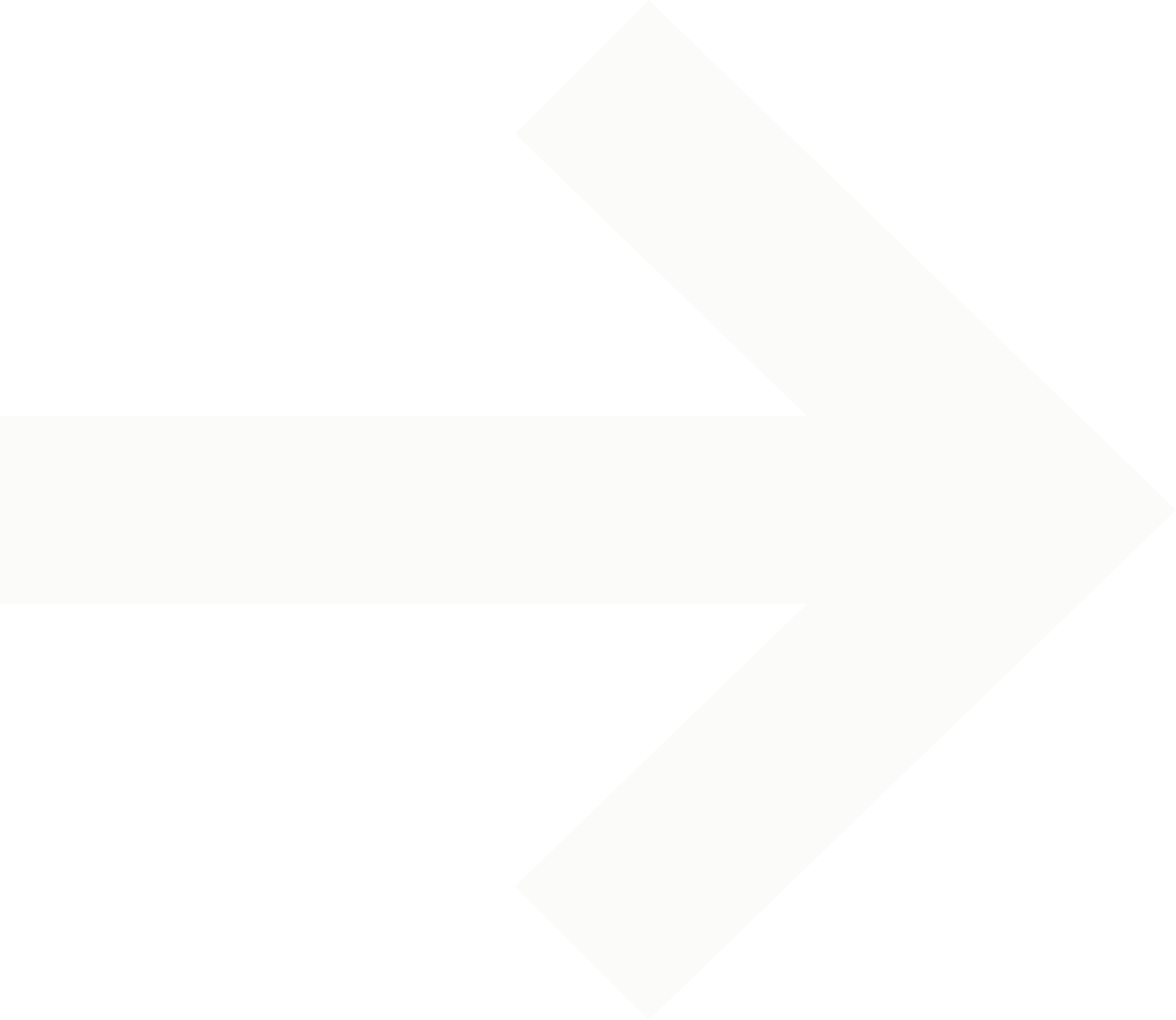 Речевая аналитика
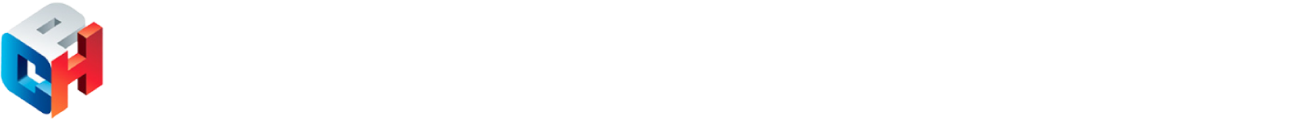 8
Обработка до 100% звонков

Качественный анализ: оценка негатива клиентов к компании, рекомендации по устранению  

Анализ тематик популярных обращений, определение потенциала по автоматизации наиболее частых обращений

Оценка эффективности работы операторов — факт продажи, отработка  возражений, ошибки, анализ использования скриптов

Дополнительные инсайты клиентов для развития вашего продукт или услуги
Преимущества речевой аналитики
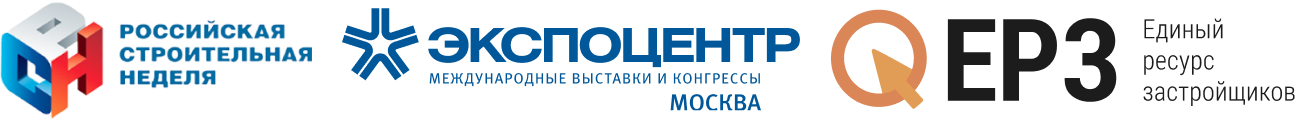 Кейсы применения ИИ в речевой аналитике
9
AI модели
Транскрибация текста
Определение эмоционального окраса реплик клиента
по аудио
по тексту
Модели классификации
целевые звонки
звонки по заранее определенным тематикам
Выделение сущностей (NER)
определение бюджета
выявление потребности
Модели кластеризации
по фразам
по репликам
Генеративные модели (GPT)
суммаризация диалога
интеграция с GigaChat для анализа диалога
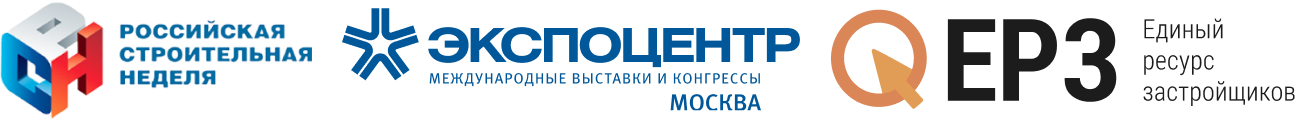 10
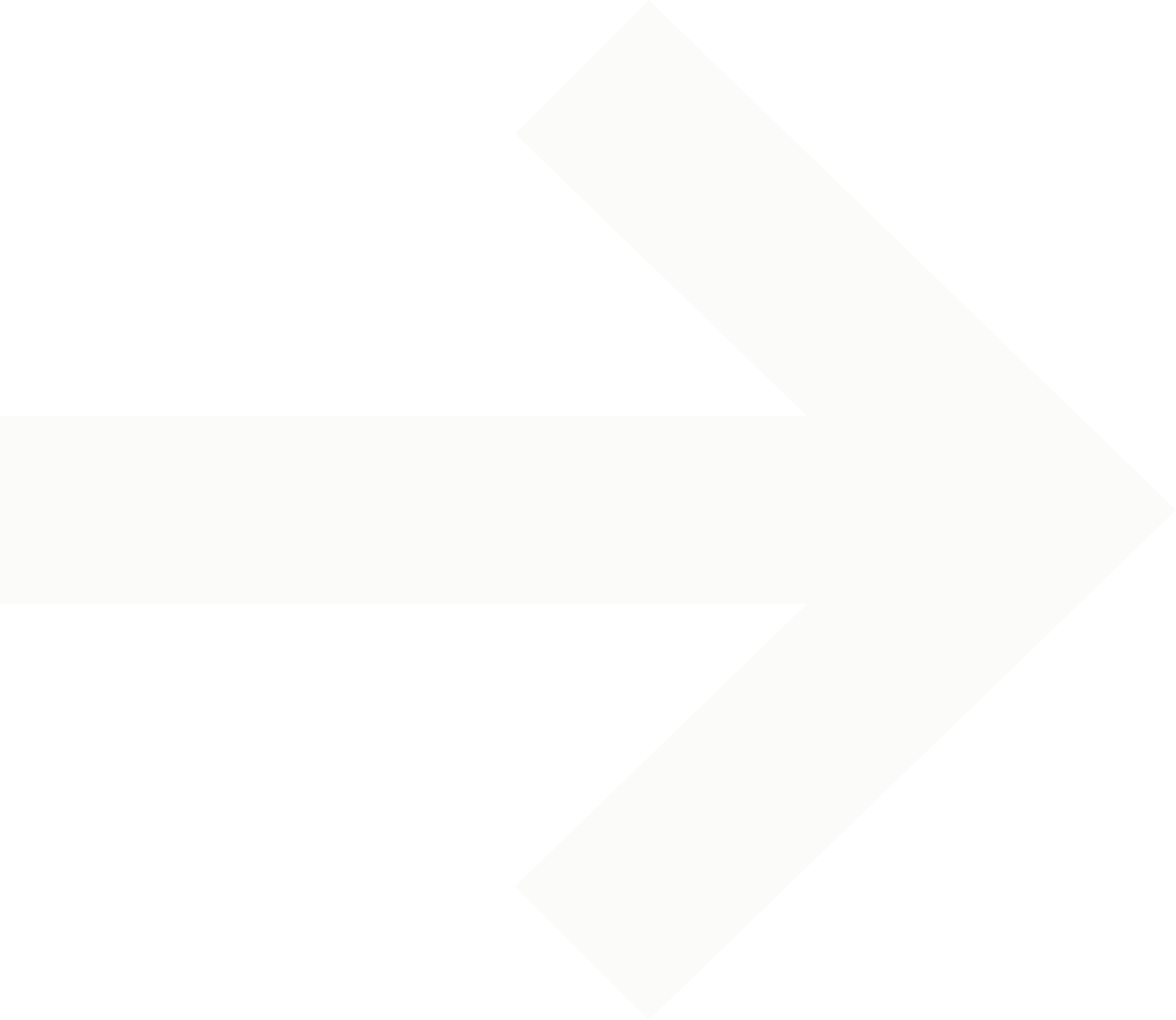 AI-Ассистенты на LLM
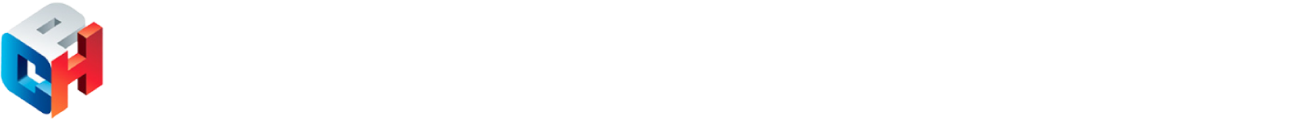 Поиск ответов в базе данных компании
11
СберБизнесБот использует LLM и GPT технологии и позволяет генерировать ответы, обучаясь на ваших данных
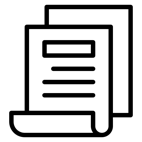 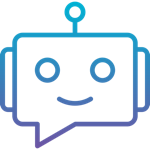 Как это работает
Загрузите документы с данными (PDF, docx, таблицы, страница на сайте и т.п.)
AI-Ассистент найдет информацию в одном или нескольких документах и сформулирует итоговый ответ
Задайте вопрос 
AI-Ассистенту
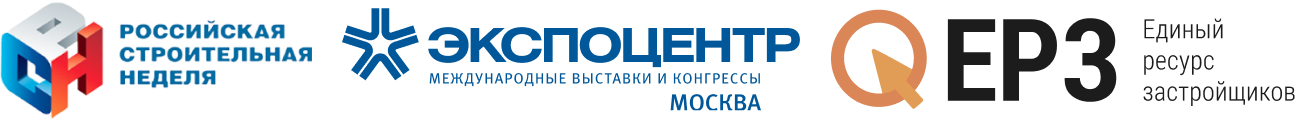 Сценарии использования
12
Для внутреннего пользования 
Юридическая поддержка 
Техническая поддержка
Кадровая политика 
Обучение сотрудников
Маркетинг
Для коммуникации с клиентами
Вопросы по продуктам: состав, характеристики, цена
Консультация по правилам работы компании
Первая линия поддержки 
Постпродажная поддержка
Помощь в процессе покупки
Поиск ответа на сайте компании
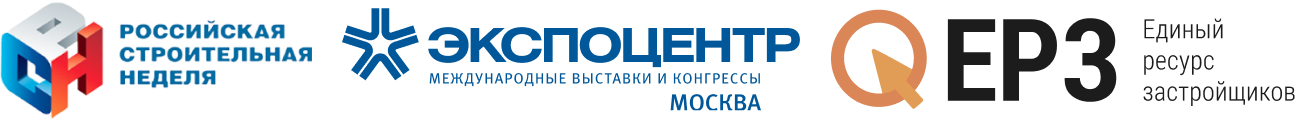 13
Распознавание и обработка документов
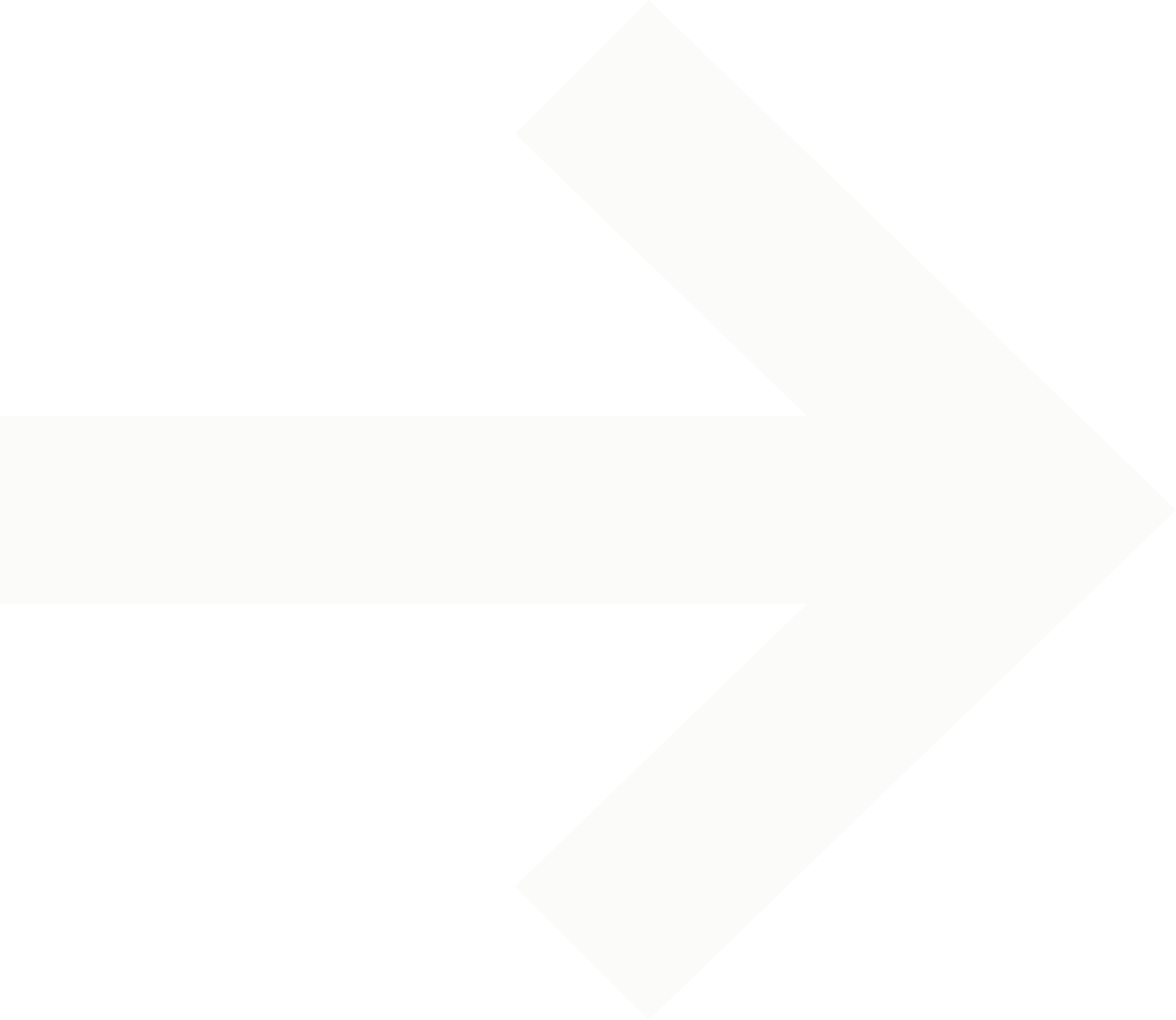 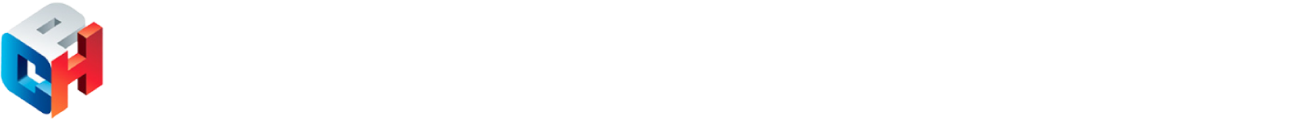 Гибкий AI подход к формированию цены с учетом конъюнктуры рынка и бизнес-целей застройщика
14
Проблема:

Низкая скорость внутренних процессов и обслуживания клиентов из-за ручной работы с документами
Невозможность поиска информациипо внутренней базе
Невозможность проверки полноты заполнения документа
Решение:

ИИ система по преобразованию изображений документов  в машиночитаемый текст с сохранением форматирования  и выявлением сущностей из документов
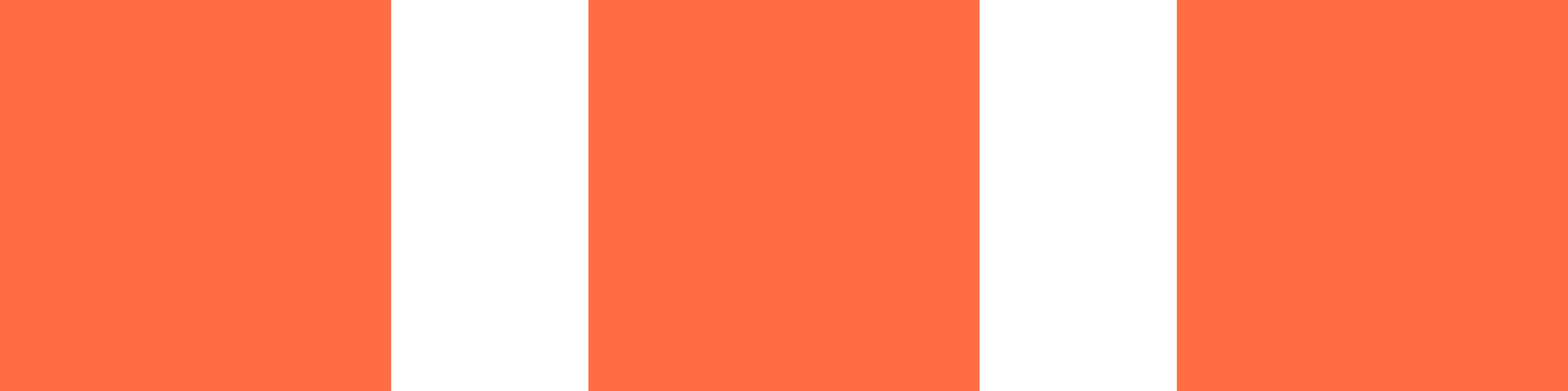 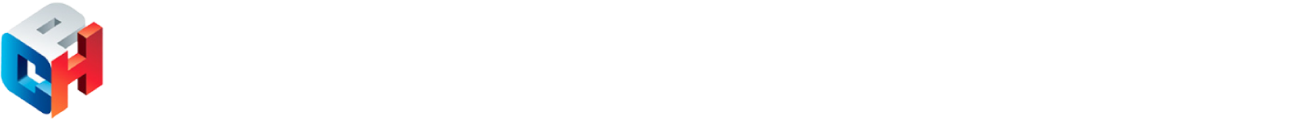 Функциональные возможности
15
Распознавание
Форматы данных
Определение структуры
Печатный, рукопечатный и рукописный текст
Мультиязычные документы: ru, en
Восстановление порядка чтения
Уверенность распознавания
Разнонаправленный текст
Многостраничные сканы
Фотографии документов
Обработка искажений: оптические (шум, размытие), повороты, дефекты сканирования
Форматы: JPG/JPEG, PNG, PDF, TIFF и т.п.
Детекция строк и текстовых блоков
Детекция подписей и печатей
Распознавание штрихкодов
Обработка сложных таблиц
Координаты и уверенность детекции
Определение размеров и углов поворота объектов
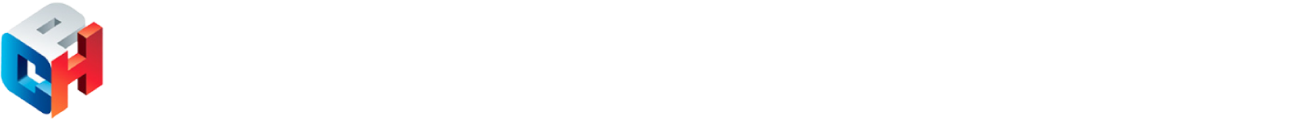 16
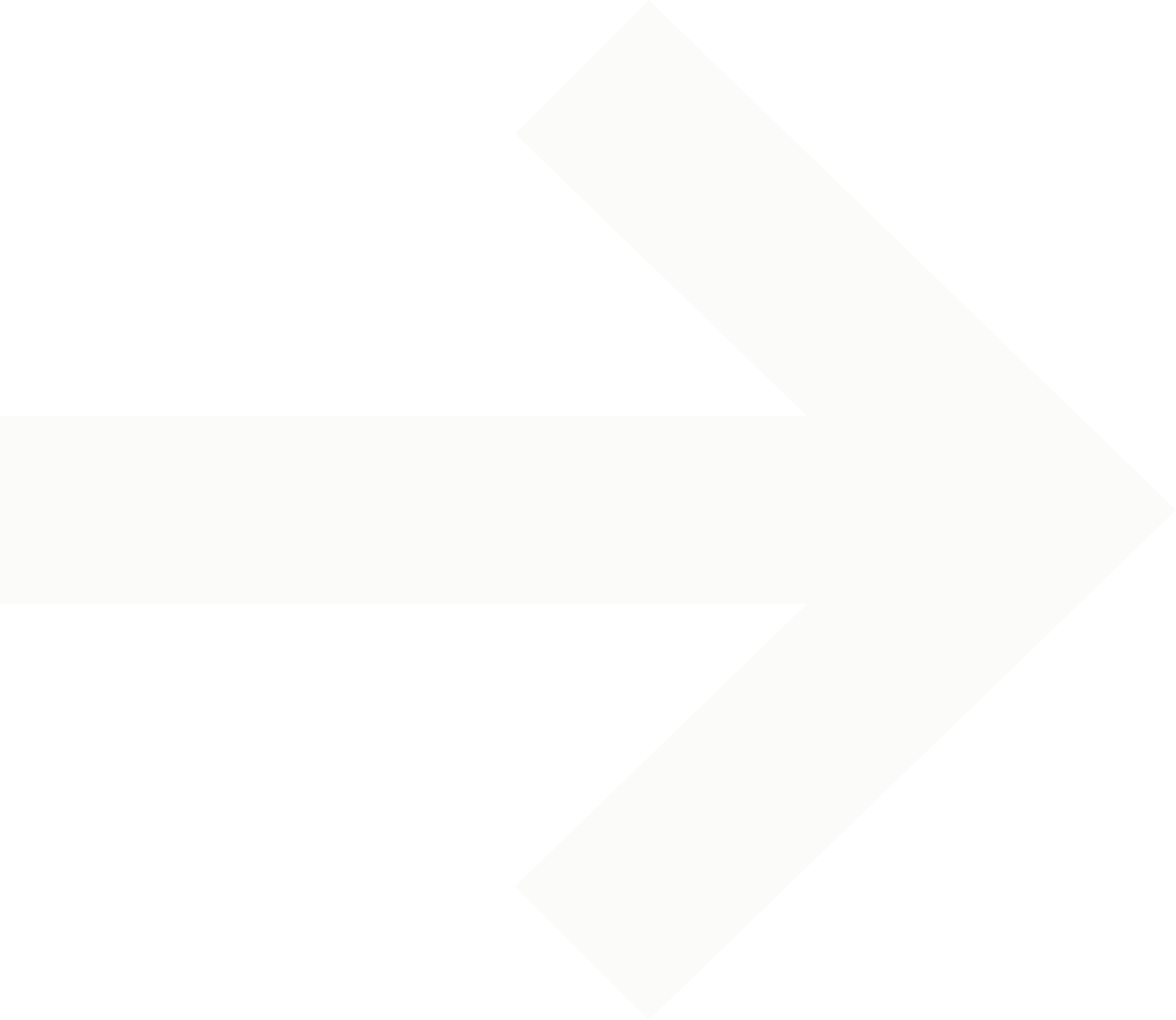 Видеоаналитика
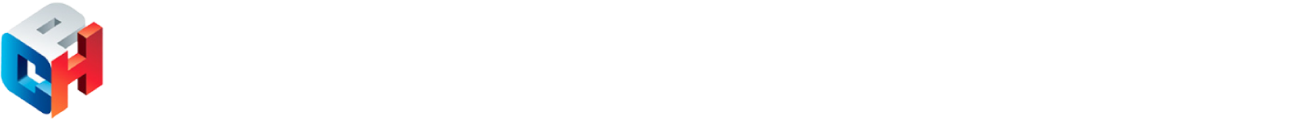 Базовая задача
17
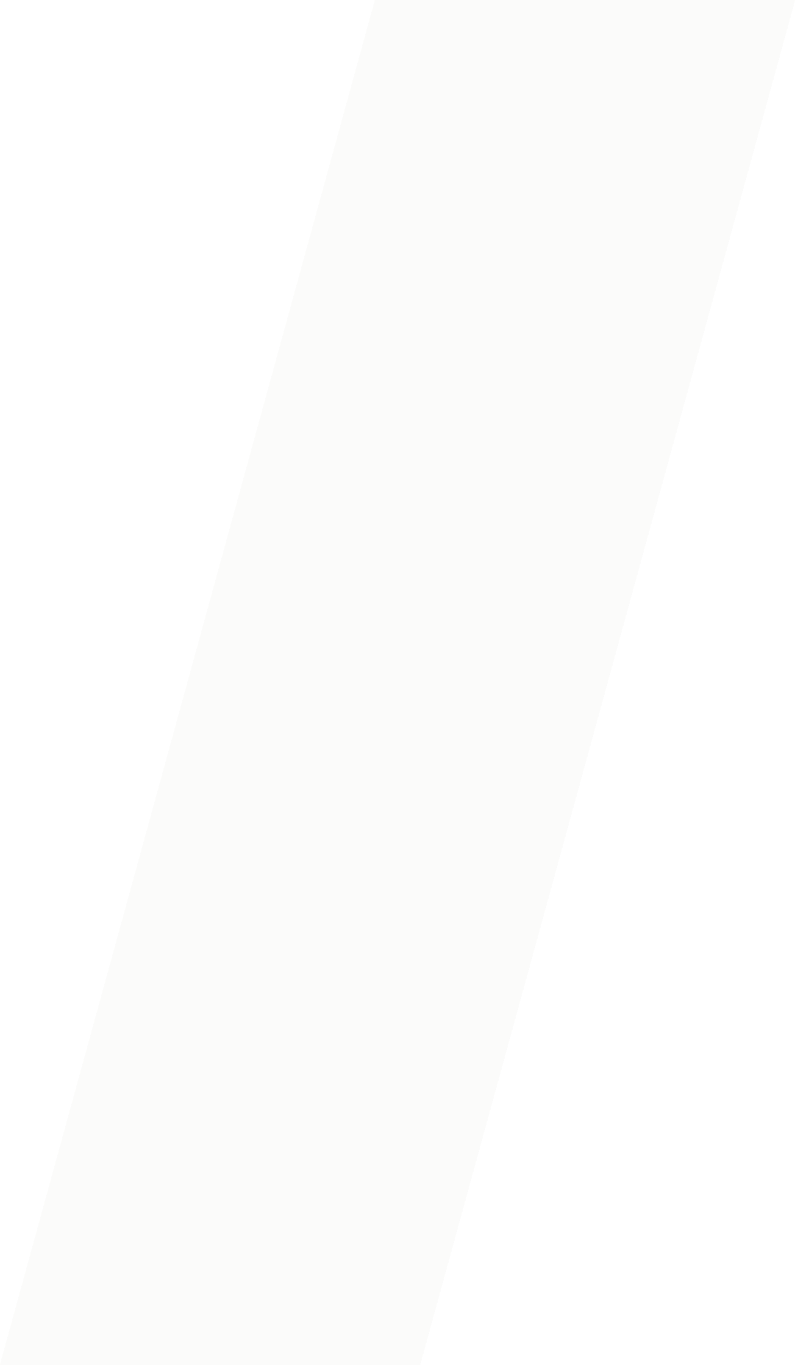 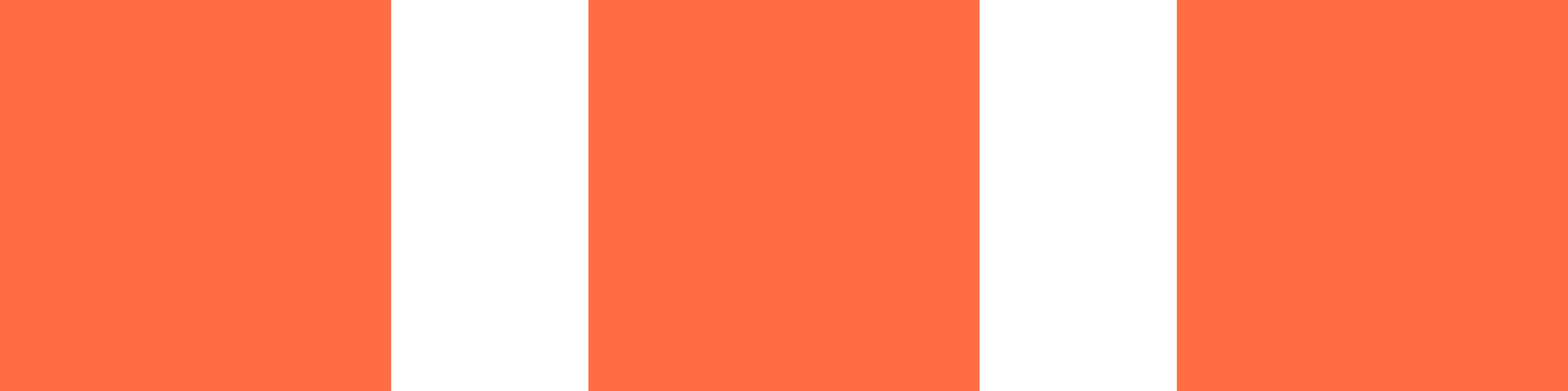 Результат
Потребность
Стандартное решение
Детекция объектов, событий, дефектов
Распознавание данных
Эксперт, который просматривает видеопоток в режиме реального времени или пост-аналитики
Звуковые или световые сигналы
Действия автоматики
Оповещения в мессенджеры или отображение в UI
Отчеты за период
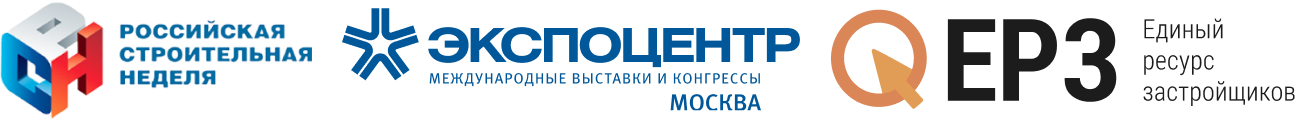 Аналитика ЖК
18
Проблемы, которые решаем: 
Избежать потерь имущества, вызванных пожаром
Снизить риски угроз жизнью и здоровью учащихся, работников и клиентов
Избежать террористических актов
Идентифицировать оставивших вещи клиентов
Как работает система:
Ответственный администратор устанавливает зоны поиска оставленных предметов и временные критерии
Система осуществляет мониторинг
В случае обнаружения пожара или оставленного предмета ответственный получает срочное сообщение с выводом на монитор
Выявленные случаи фиксируются в журнале мониторинга
Возможные интеграции:
СМС
Почта
Система пожарной сигнализации
Система пожаротушения
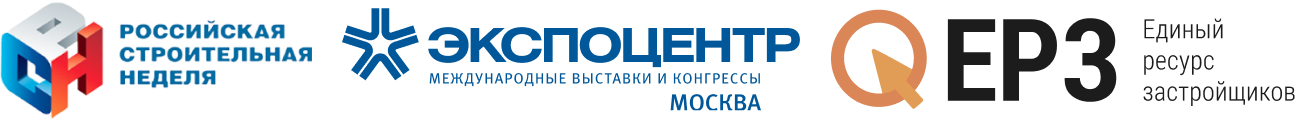 19
Больше чем CRM: 
автоматизация процессов на базе no-code платформы
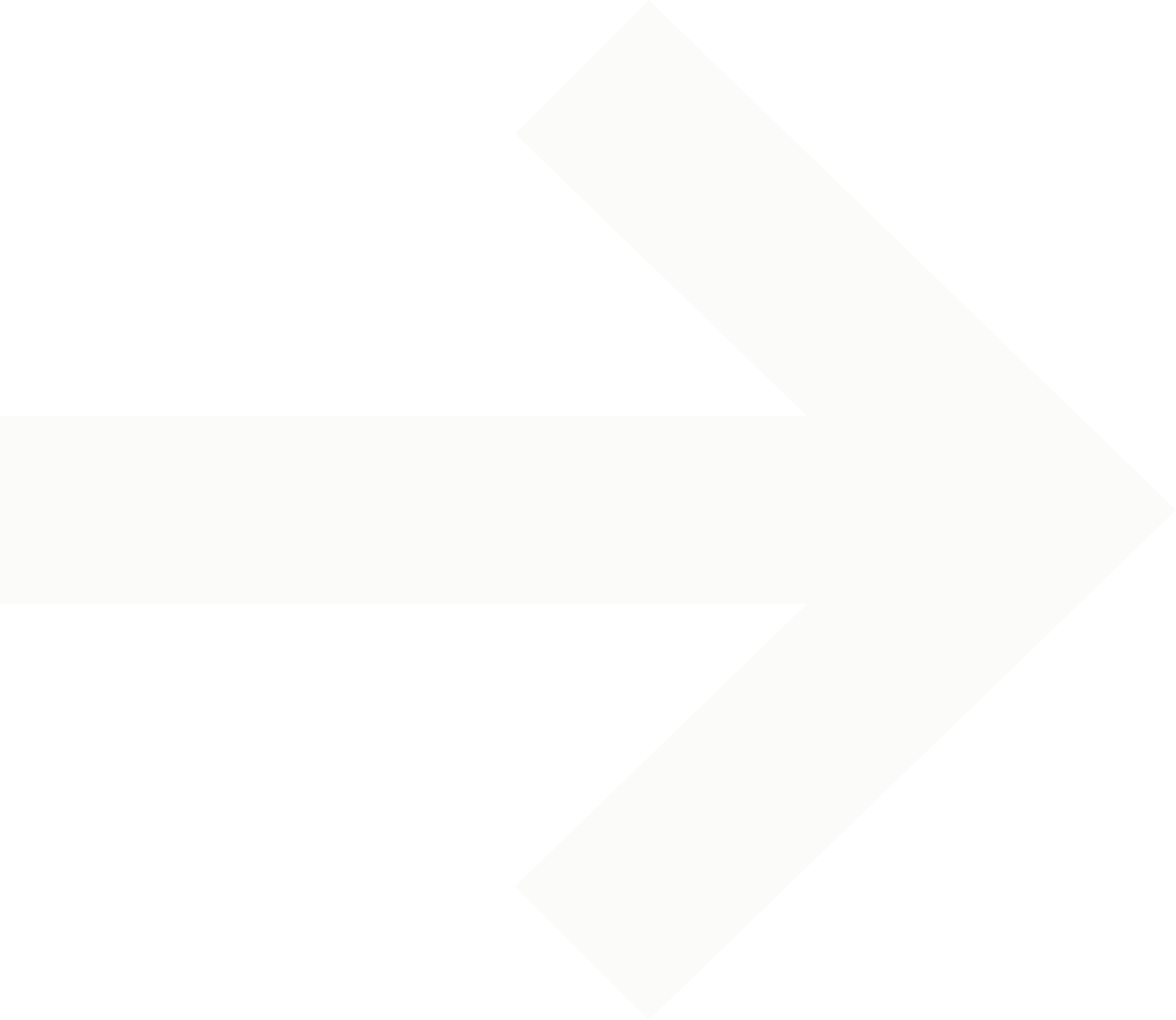 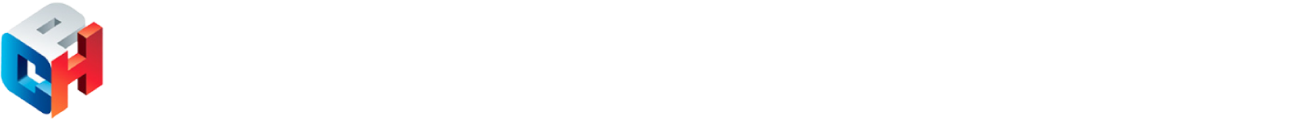 No-code платформа как ключ к цифровой трансформации
20
визуальный интерфейс и готовые шаблоны
на 50-90%
не нужен программист и знание кода
легкая настройка под специфику бизнеса
сокращается время разработки при использовании no-code инструментов**
снижение затрат на разработку
быстрый старт инноваций
*no-code – без кода
**https://www.redhat.com/rhdc/managed-files/mi-451-research-intelligent-process-automation-analyst-paper-f11434-201802.pdf
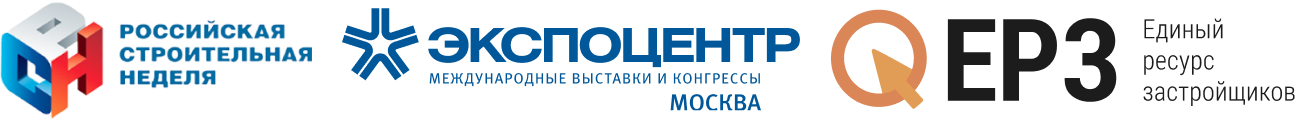 BPM-платформа без разработки
21
No-code конструктор
Операционная аналитика
Настраивайте гибкую систему под задачи вашего бизнеса — без навыков в ИТ и разработке
Конструируйте рабочие столы с аналитическими дэшбордами
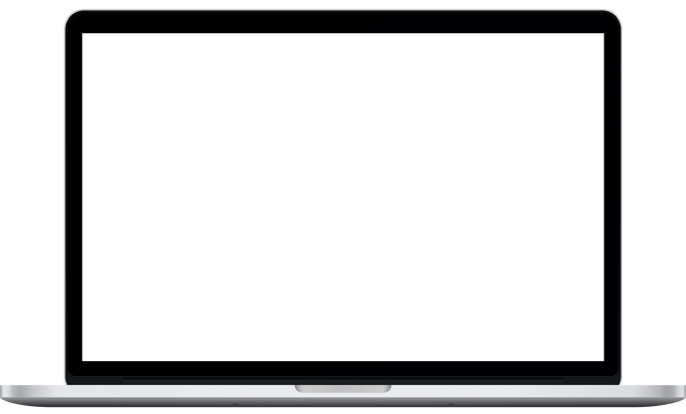 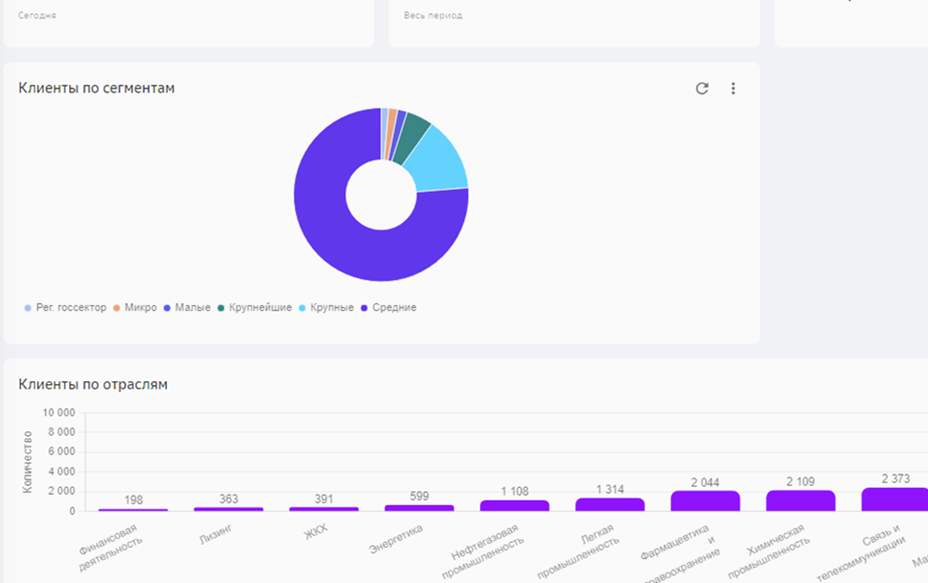 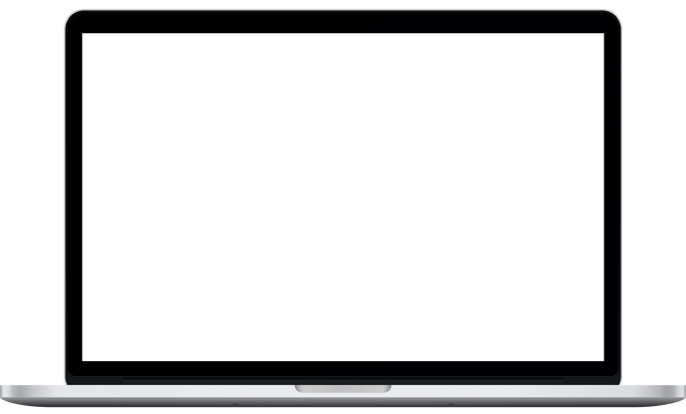 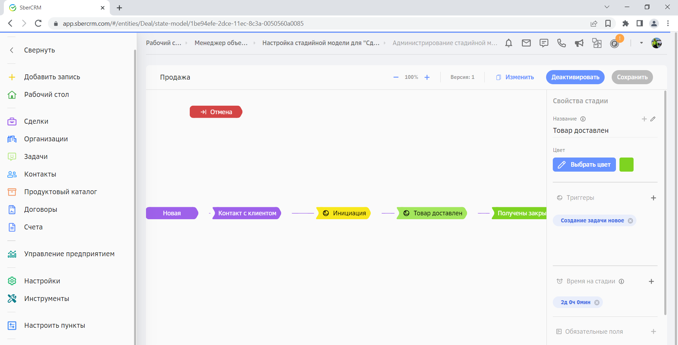 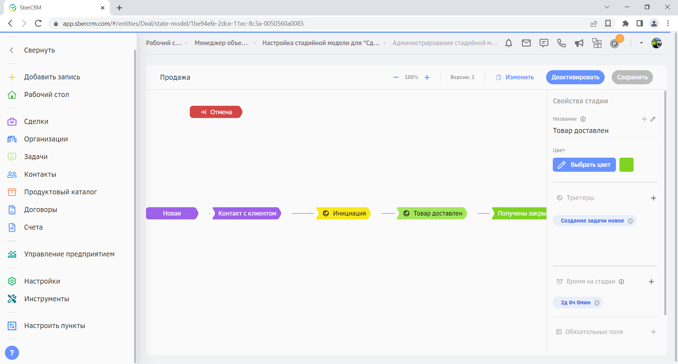 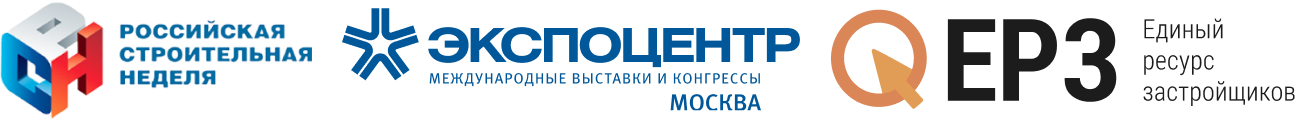 Особенности выбора платформы автоматизации бизнеса
22
CRM – система управления взаимоотношениями с клиентами

"подсвечивает" общую картину бизнеса
помогает фиксировать все взаимодействия с клиентами и контролировать процесс продаж
BPM* – система управления бизнес-процессами

помогает выстроить и оптимизировать внутренние процессы, а не только взаимодействие с клиентами
SberCRM – больше 
чем CRM
Платформа SberCRM позволяет объединить CRM- и BPM-функции в одной системе
Единое пространство для всех процессов и данных
Повышение управляемости и прозрачности
Улучшение качества обслуживания клиентов
Гибкость и быстрая адаптация
*Business Process Management – управление бизнес-процессами
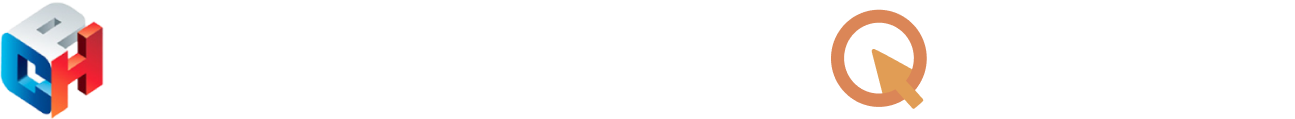 Решение для недвижимости
23
Экосистема сервисов для полного цикла продаж девелопера
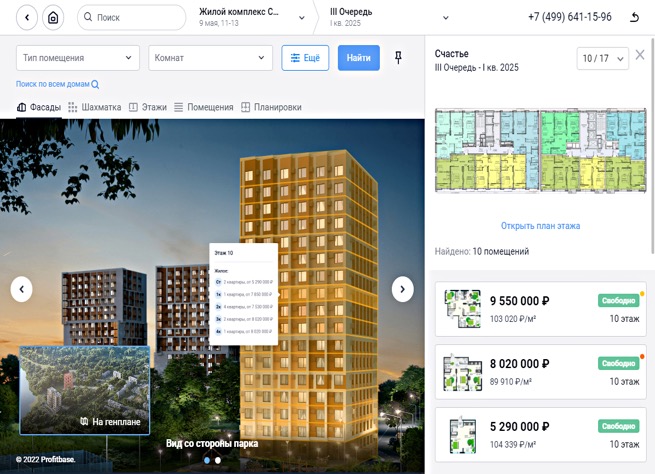 Единая платформа для продажи новостроек
Управление агентскими продажами через кабинет агента
Смарт-каталог
Динамическое ценообразование 
Кабинет для работы с агентами
Личный кабинет покупателя и сервисы онлайн-продаж
Сервис выдачи ключей
Управление маркетингом в единой системе
Аналитическая система девелопера
Преднастроенные дэшборды
Интеграция c разными источниками данных — 1С, Excel и др.
Разработка сайтов
Сайт «под ключ» или конструктор
Настройка бизнес-процессов без разработчиков
Доступ ко множеству сервисов из единого окна
1С, ЭДО
Mailganer
Сайты, лендинги, соцсети
Телефония, мессенджеры, email
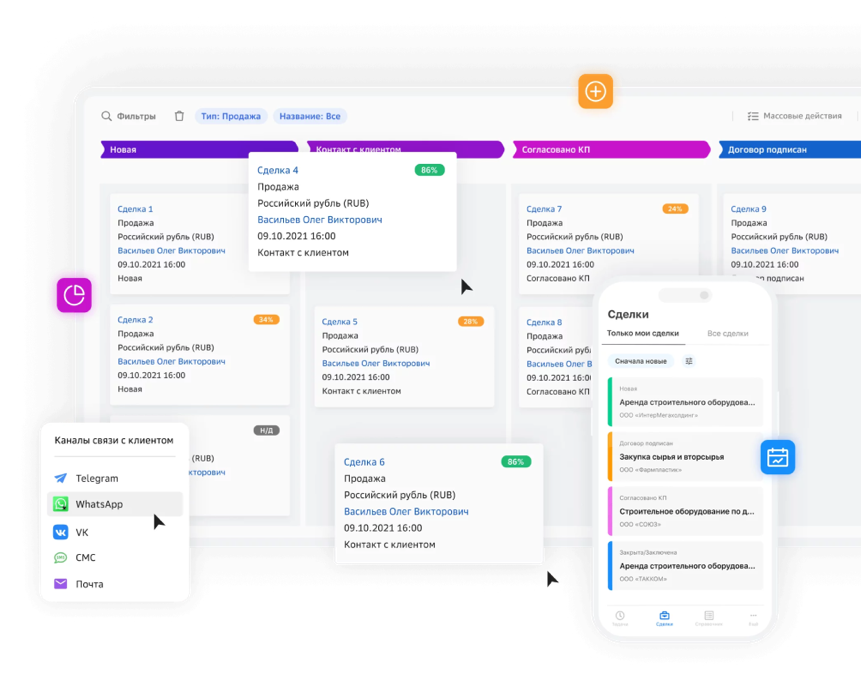 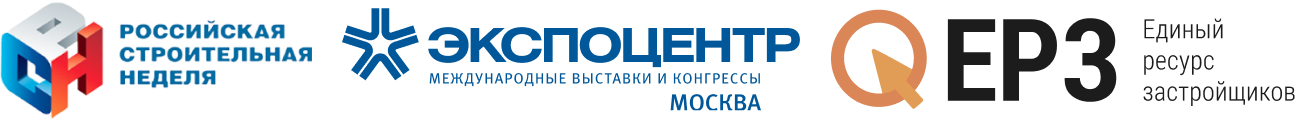 Кейс. «Комфортное жильё»
24
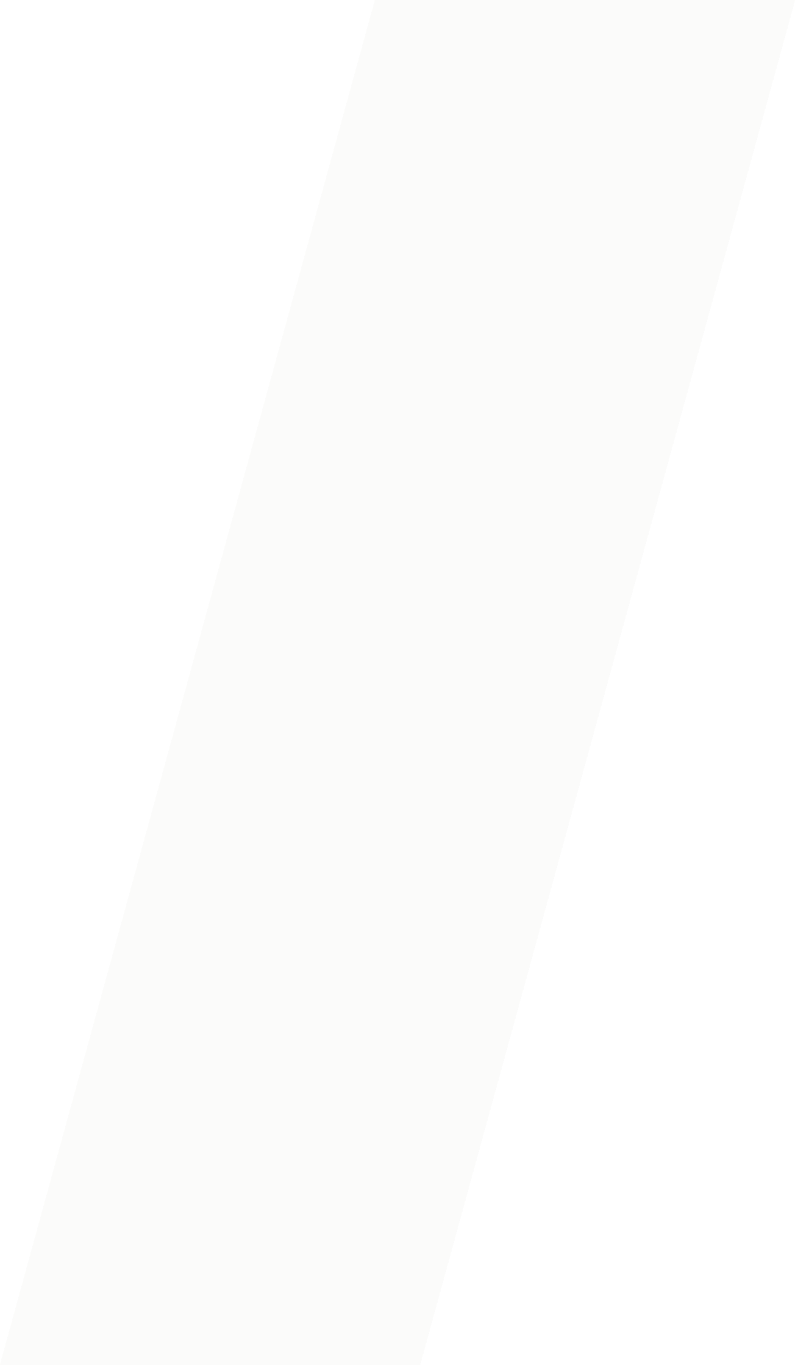 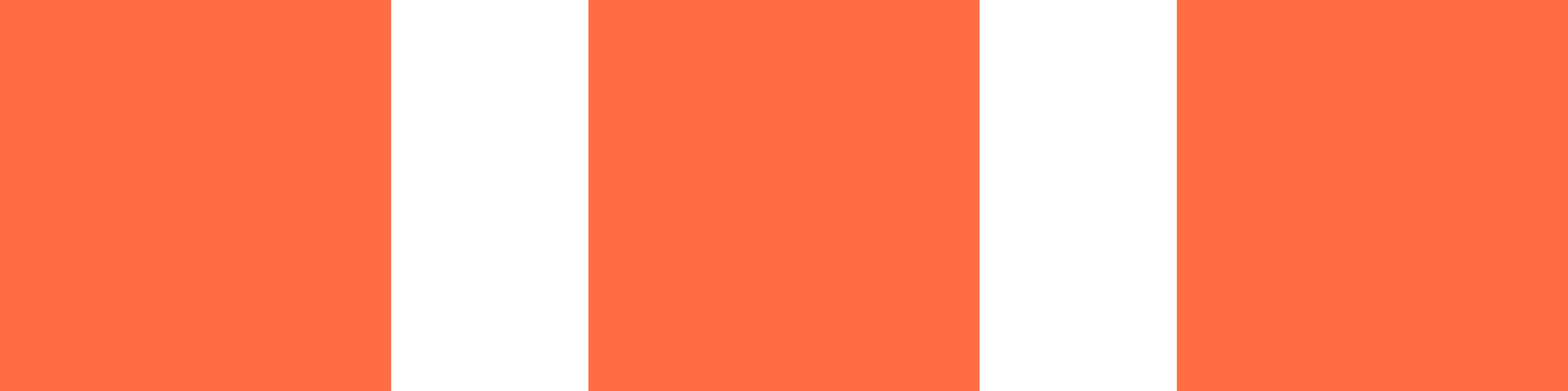 Проблематика
Решение
Результат
Большое количество ручных операций в продажах
Информация о потенциальных клиентах собиралась в разные таблицы и бумажные документы
Рост клиентов и объёма данных все сложнее становилось контролировать без единой системы
Ручная корректировка цен отнимала много времени
Автоматизация рутинных процессов в единой системе с управлением данными и клиентами
Интеграция СRM с сайтом, площадками и телефонией
Облачное хранение данных с разграничением прав доступа
Подключение чат-бота для отработки клиентских обращений
Использование сервиса автоматического отображения бронирования квартир на сайте и размещения фидов
Увеличение эффективности сотрудников продаж на 25%
Скорость отработки заявок на покупку увеличилась в 1,5 раза
Повышение скорости доступа к данным в 2 раза
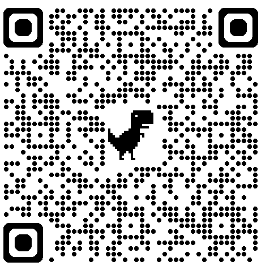 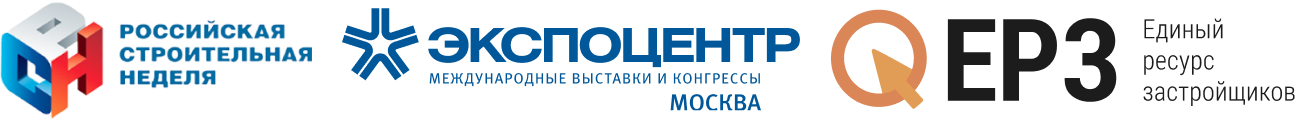 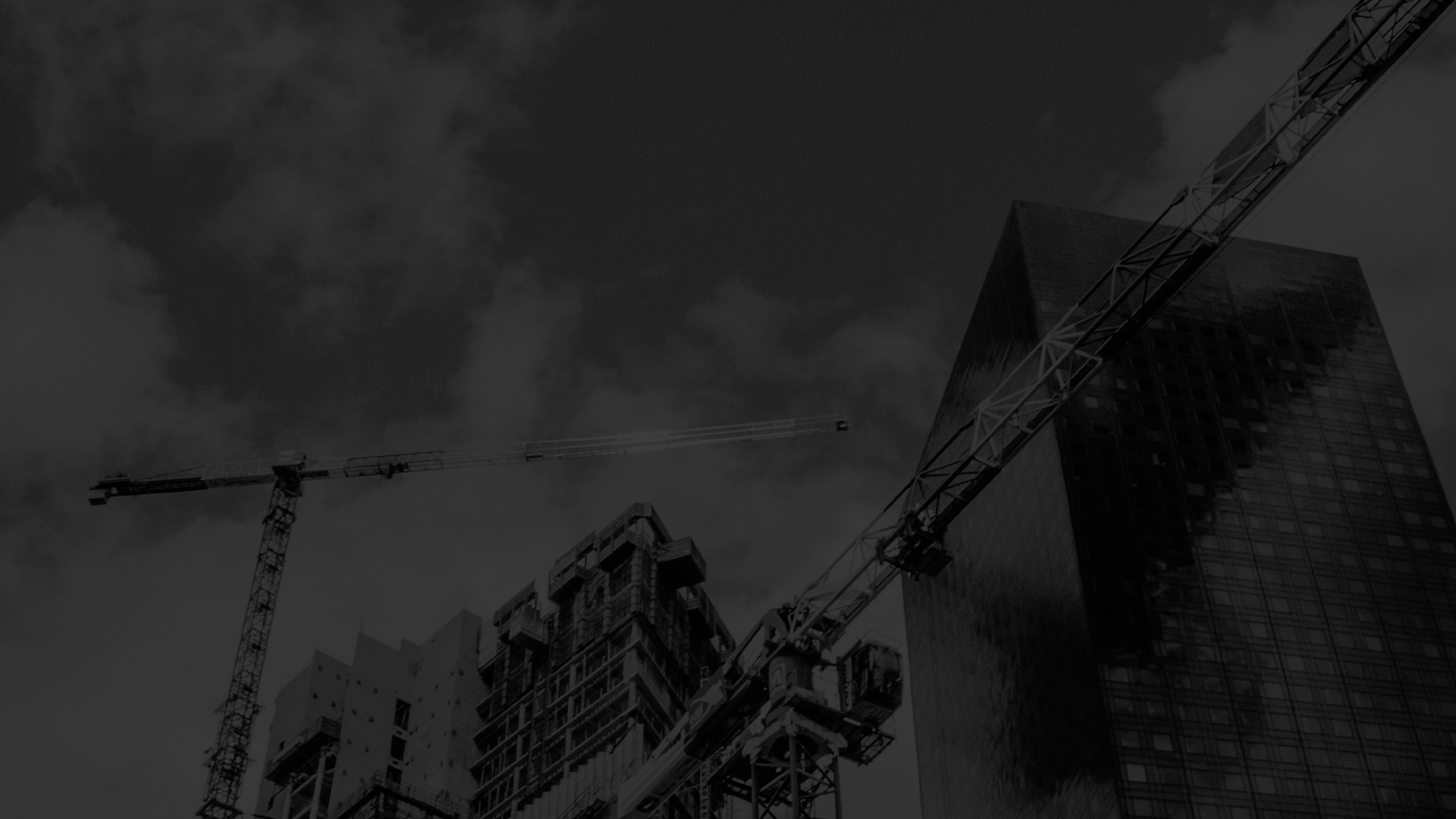 Кирьянов Олег
Директор по развитию, 
Сбер Бизнес Софт
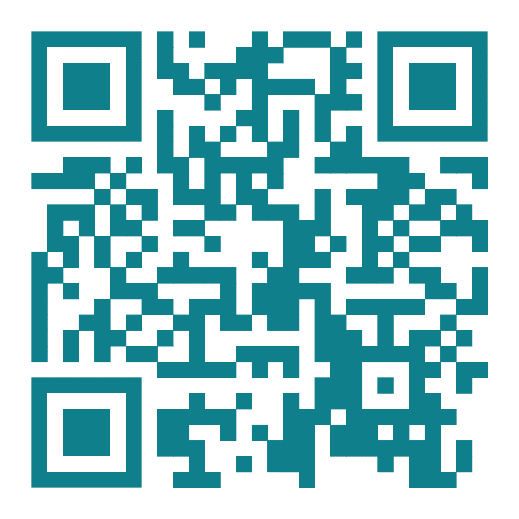 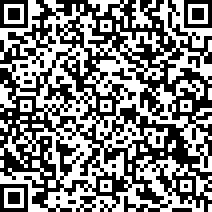 КОНТАКТНАЯ ИНФОРМАЦИЯ
Почта:
oakiryanov@sberbank.ru
Подписывайтесь на наш TG-канал!
Оставить заявку